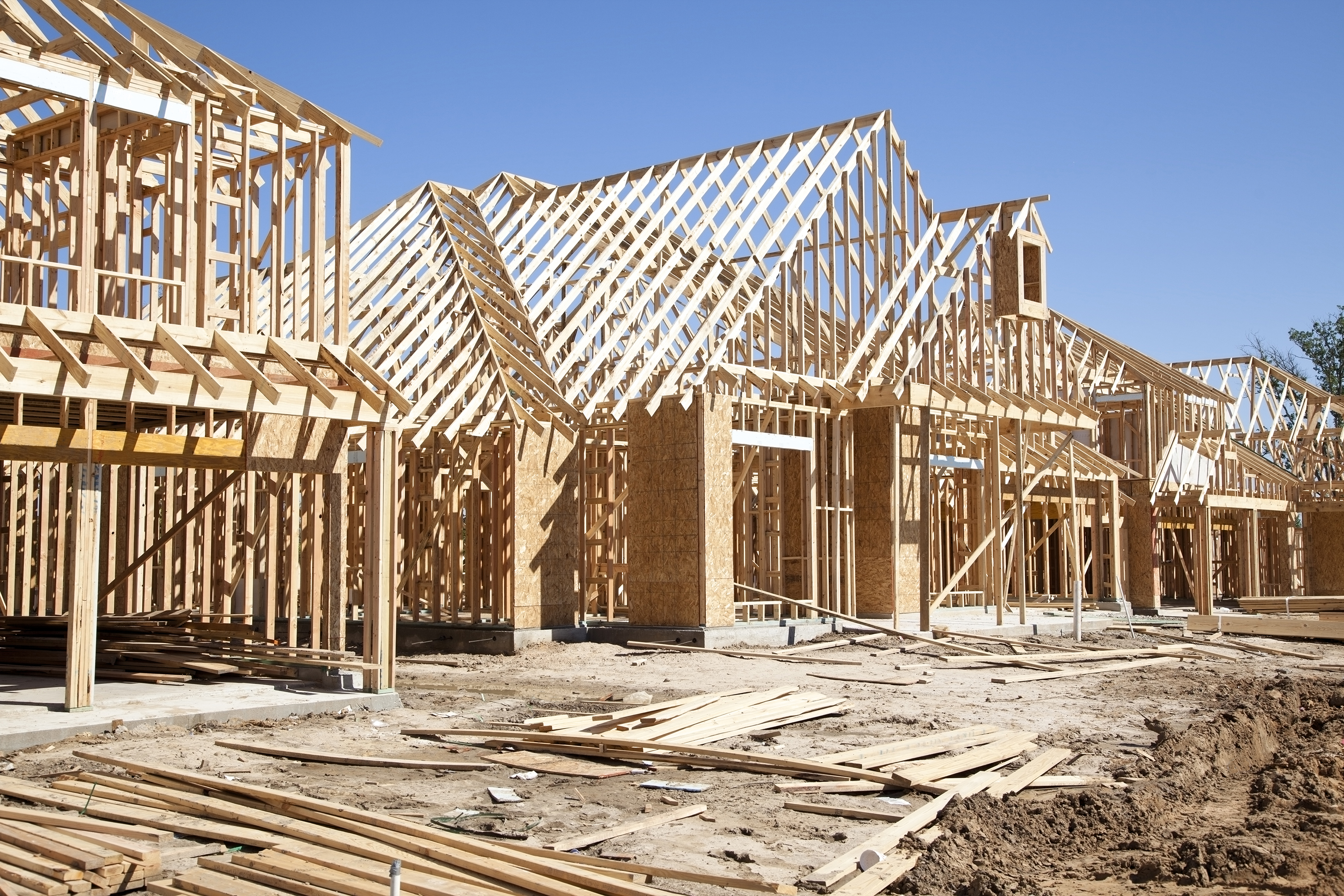 Small SitesManual handling
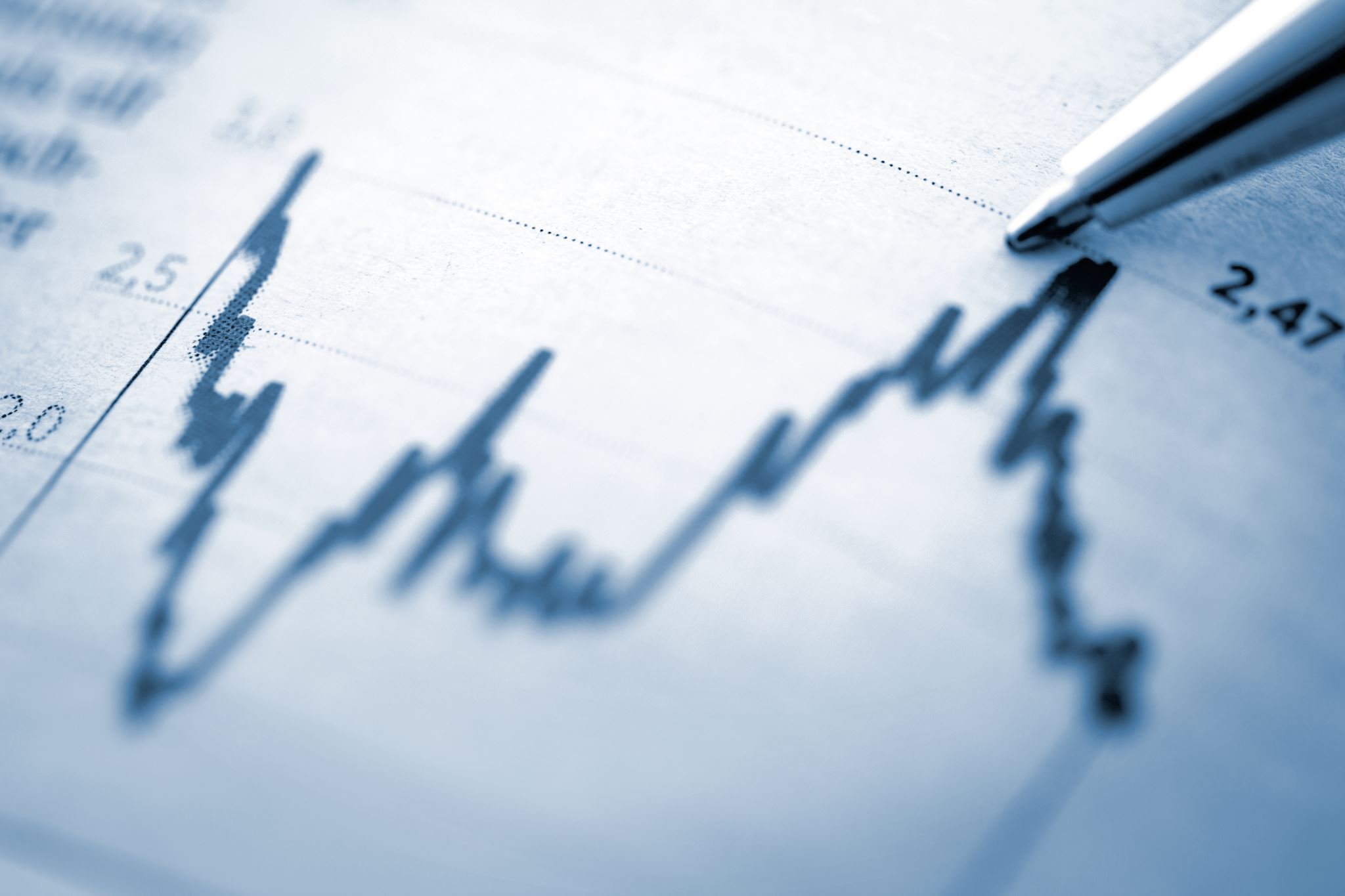 Introduction
Lifting and moving loads manually is one of the most common causes of injury at work.
56,000 Work Related MSD cases in construction per year
There is no truly ‘safe’ weight limit for manual handling operations so try to find alternatives.
When you have to manually handle loads consider:
Remember : TILE
Some solutions
General Handling
Building Blocks
Panel products e.g. Plasterboard
Heavy Lintels
Bagged Aggregate
General Handling
Simple aids on site  - - sack trucks, trolleys
Masonry Units/Blocks
Specify/order blocks that weigh less than 20kg
Store blocks where they will not get wet (and increase their weight)
Arrange work so that lifting over shoulder height is not carried out
Deliver blocks as close to the point of laying as possible
Masonry Units/Blocks
Do not carry them up ladders
Raise spot boards to a comfortable working height 
Adjust scaffold platform to be at a height to allow the bricklayer to work between their knees and chest (if hop up used make sure that edge protection is provided on the main scaffold that takes account of this
Plasterboard
Don’t remove handrails/banisters to move boards up stairs as this creates a fall risk
Use aids to hold and position boards
Panel products e.g. Plasterboard
Much more difficult to manoeuvre (and risky) in windy conditions
8’x4’ boards of 15mm thickness are all over 25kg and some ‘special’ boards can be up to 50kg  
It is possible to select smaller boards which are lighter and more manoeuvrable
Heavy Lintels
In this case there were 150 lintels each weighing 115 kg. The firm calculated each lift needed a team of 5 which was not physically possible! They identified that a lift truck could be used.
An alternative is to specify lightweight steel lintels where possible.
Bagged Aggregate
Order materials in smaller unit weights (max. 25kg) so that they can be more easily handled….OR
Order the materials in such large unit weights that they can only be handled mechanically.
Hazardous Manual Handling
Do not try to manually handle items that weigh over 100kg
Do not try to use manual handling teams of more than 4 people.
Top Tips
Plan and prepare for deliveries
Find out how much commonly used items weigh
Use simple aids
Do not try to handle items heavier than 100kg or use teams of more than 4 people